En terapeutfaglig indsatsDen Gode Alderdom
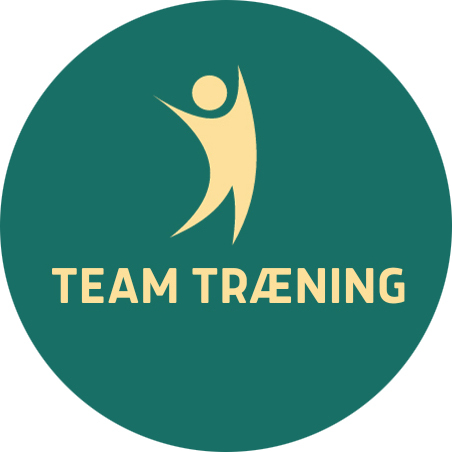 Fie Hjorth, ergoterapeut
Tonny Rosenørn, fysioterapeut
Team Træning, Aalborg Kommune
Voksensocialafdelingen, Job & Velfærd
Center for Erhvervet Hjerneskade 
og Fysisk Handicap
Center for Sociale Indsatser
Center for Livskraft
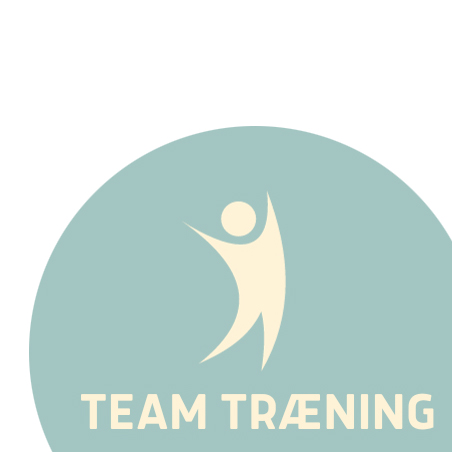 Team Træning
Center for Særlige Tilbud 
og Autisme
Center for Socialpsykiatri 
og Autisme
Voksensocialafdelingen, Job & Velfærd
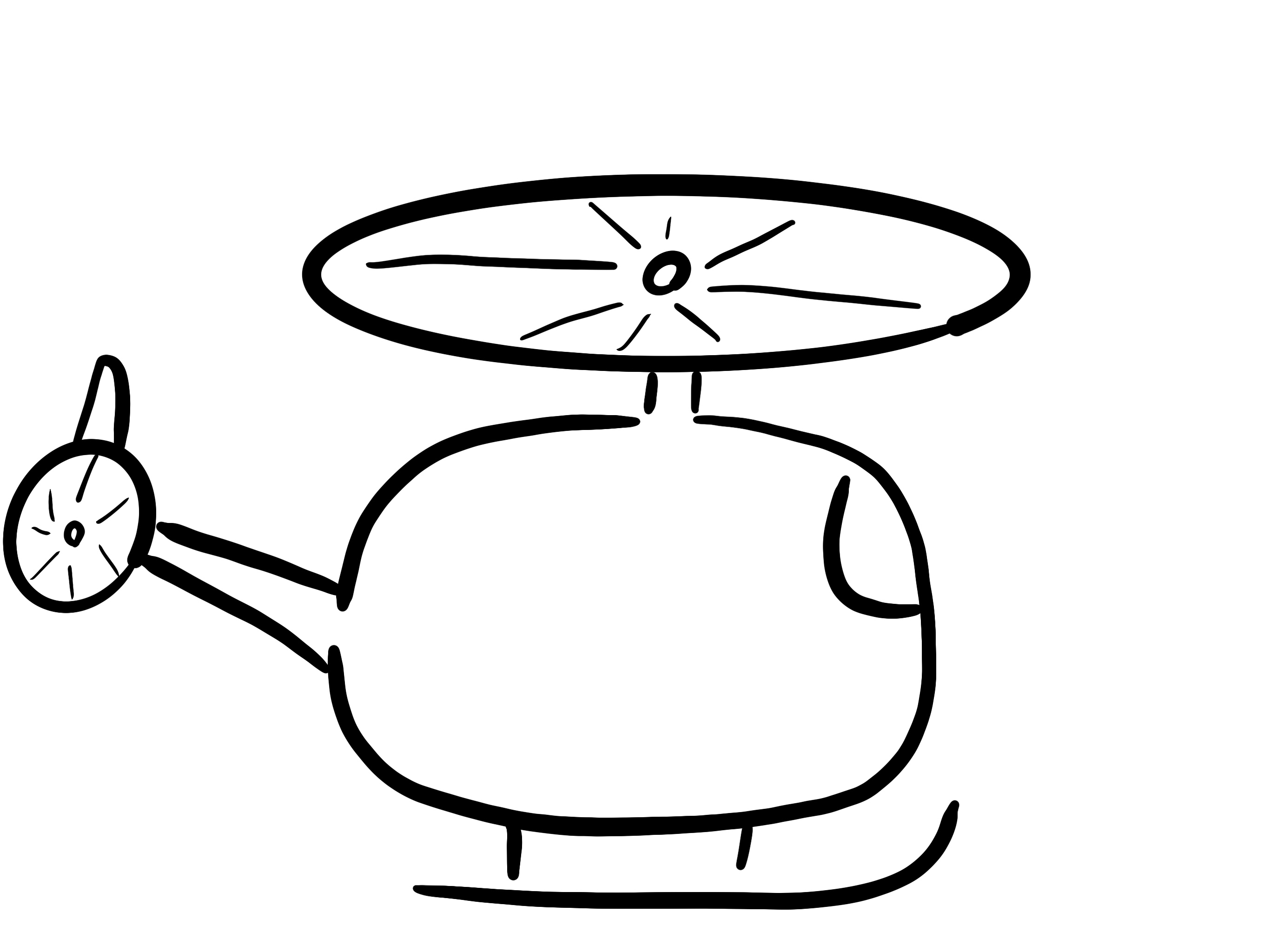 Team Træning
Center for Erhvervet Hjerneskade 
og Fysisk Handicap
Center for Sociale Indsatser
Center for Livskraft
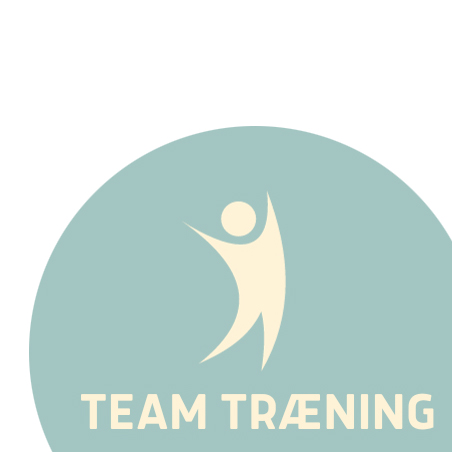 Center for Særlige Tilbud 
og Autisme
Center for Socialpsykiatri 
og Autisme
Hvad vi laver
“Vi understøtter den socialfaglige indsats med et sundhedsfagligt perspektiv”  

Griber dem der falder mellem to stole

Et praksisnært tilbud
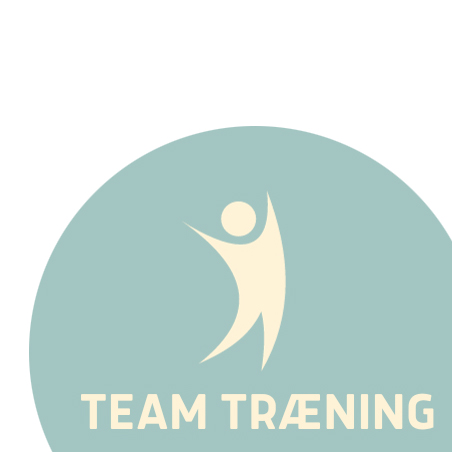 Hvorfor er vi her i dag
Vi ser udfordringerne hos borgerne

Vi ser skiftet fra det socialfaglige til det sundhedsfaglige

Oplever meget lidt fokus på demens ift., hvor meget det statistisk set burde fylde
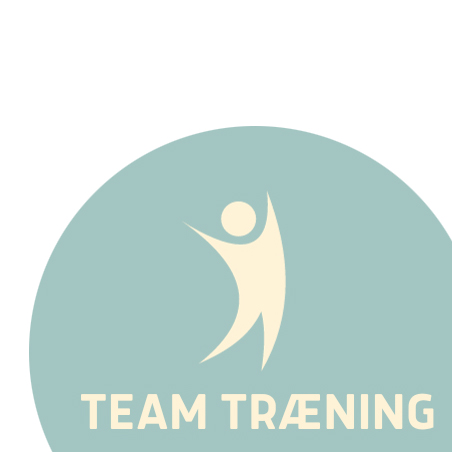 Den tidlige indsats
”Hellere 10g forebyggelse end 100kg behandling”

FØR udfordringerne sætter ind

Hjælpemidler – Lær at bruge dem mens du kan lære at bruge dem

Motion, fysisk aktivitet og gode bevægevaner er en investering på lang sigt
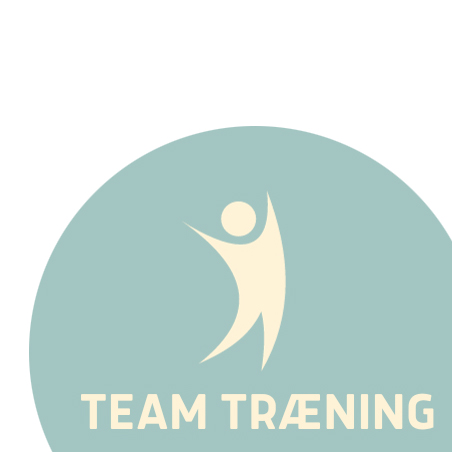 Sanseintegration
”Hjernens evne til at samordne sanseimpulserne og bruge dem på bedst mulig måde”
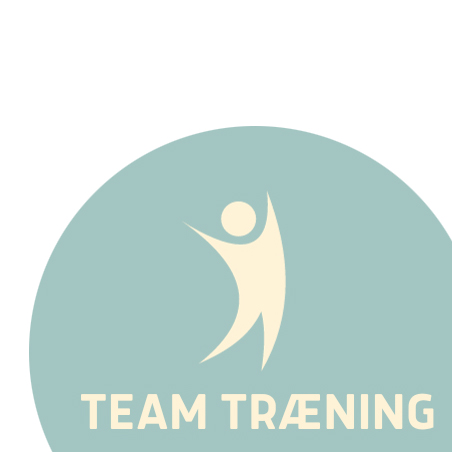 Sanseintegration
Hvad der kunne tolereres sidste år, kan være uoverskueligt i dag

Et nervesystem i forandring

En hverdag i forandring

Færre fysiske, kognitive og følelsesmæssige ressourcer
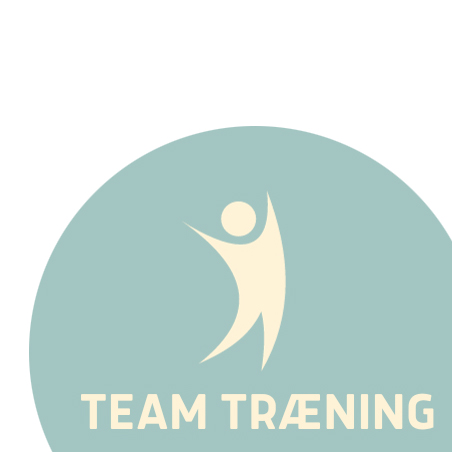 Sanseintegration
”Skru ned for den støj!”

Auditivt støj

Visuelt støj

Taktilt støj

Beslutninger
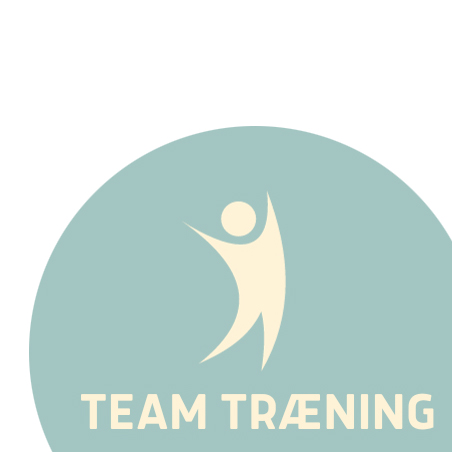 Sanseintegration
”Hvor er jeg henne?”

Ikke alle indtryk skal dæmpes!

Proprioceptive indtryk samler mennesket

Al bevægelse er træning
Stå, gå, løfte, trække, slæbe, etc.
Tænk hverdagens bevægelser ind
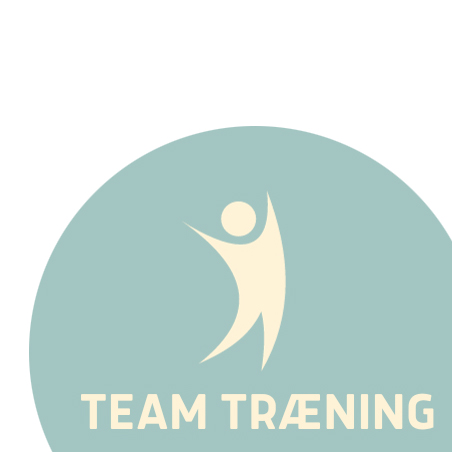 Sanseintegration
Forflytninger 
Oplevelsen af forflytningen

Manglende forståelse for situationen

Stresset nervesystem

Vestibulærsansen er på overarbejde – hjælp borgeren med taktil guidning
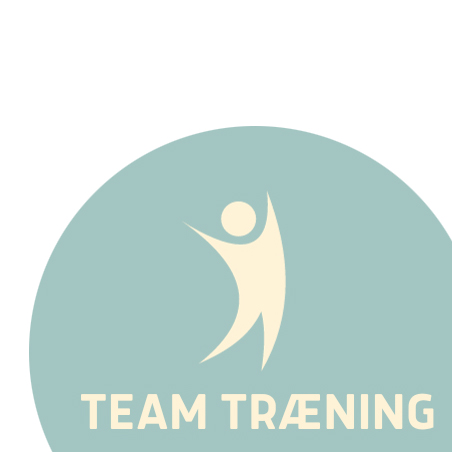 For lidt…
For meget…
For sent…
Fortællingen om ”Jesper”
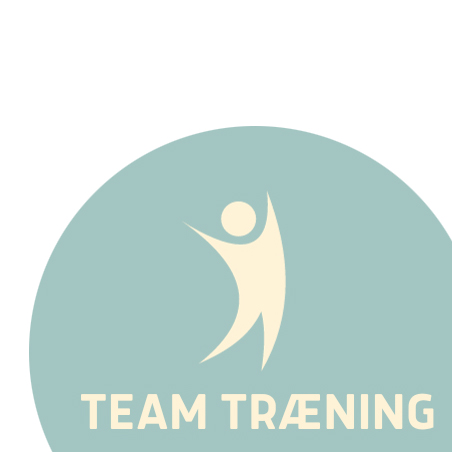 Spørgsmål?
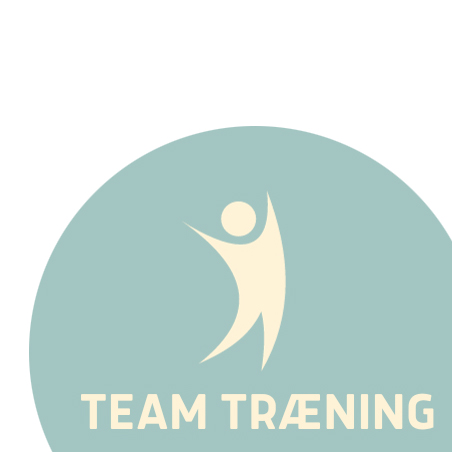 Tak for jeres tid
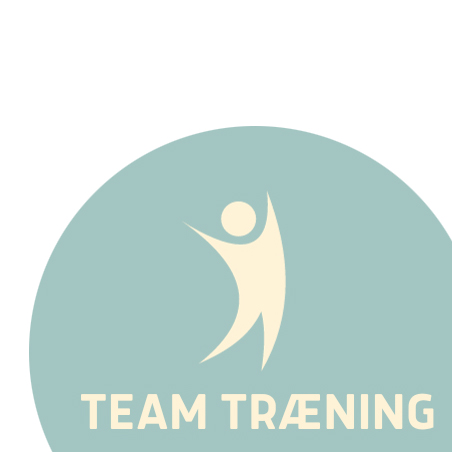